Пример вводной презентации в сетевой межшкольный Интернет-проект «Замечательные люди рядом!»(ноябрь 2017 – март 2018)
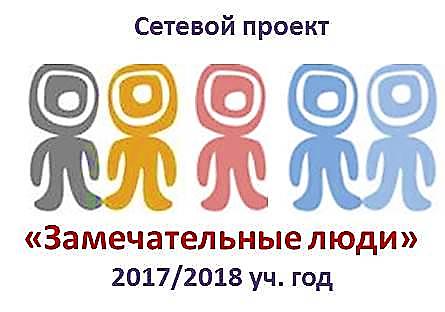 Изменения приветствуются. Это лишь рекомендации. 
Часть слайдов детям не показывается. Оформление может меняться.
Про кого мы говорим:
Замечательный 
Человек…
Дети выдвигают предположения!
Чем замечателен замечательный ЧЕЛОВЕК?
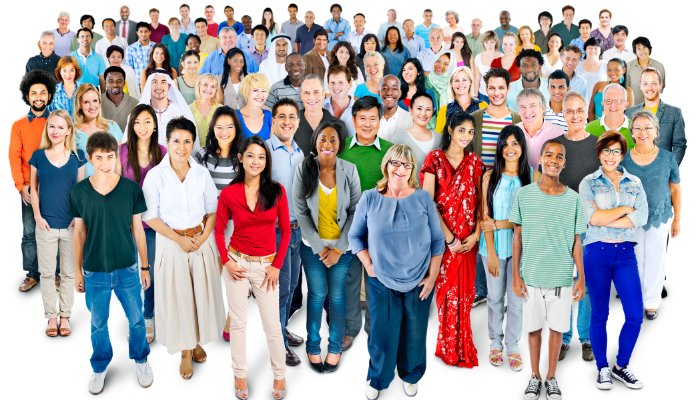 Дети выдвигают предположения!
Каких выдающихся людей вы знаете?Чем они прославились?
?
Дети отвечают. Ответы фиксируются.
Но есть рядом с нами люди, чьи действия и поступки, профессиональные и человеческие качества не кажутся столь выдающимися, но без которых повседневная жизнь не была бы столь красочной и разнообразной!
Какие замечательные люди нас окружают? 
Чему мы можем научиться 
у замечательных людей?
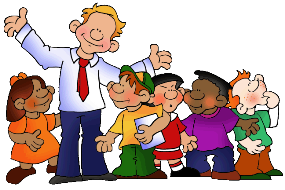 Дети отвечают. 
Ответы фиксируются.
«Мозговой штурм» (создание кластерной карты, используются обыкновенные листы бумаги, маркерная или меловая доска)
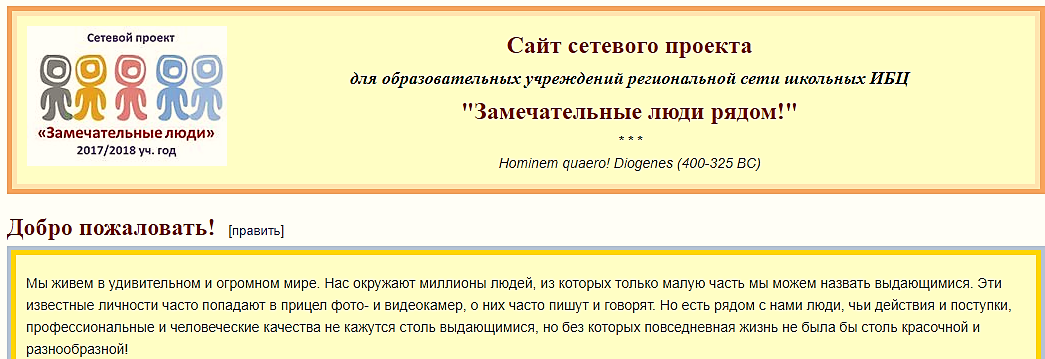 Включаемся в сетевой проект, который объединит работу команд из разных школ Ярославского региона.
Ура! Работаем в Интернет
Цель проекта
найти интересных людей разных поколений, социальных групп, профессий, необычных увлечений и рассказать о них.

Сроки: ноябрь – март 2017/18 уч. года
Место работы: сайт проекта
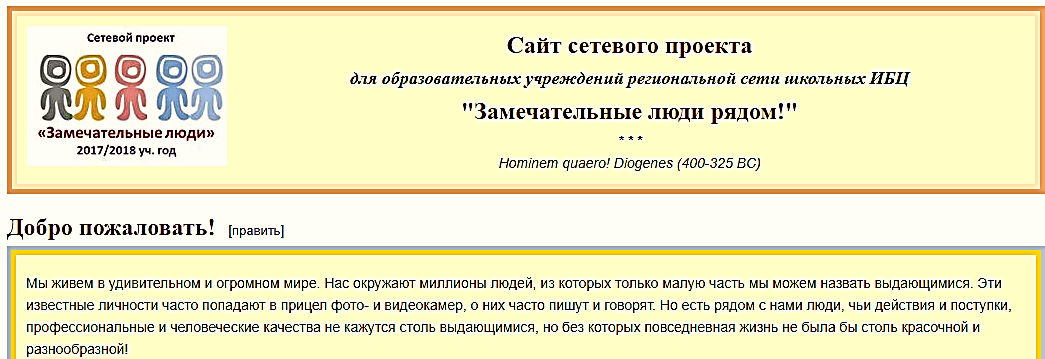 Шаги проекта
Давайте познакомимся! 15 ноября – 15 декабря 2017
Отправка электронной заявки;
Оформление страницы команды на сайте;
Ответы на входной опрос (ОТВЕЧАЕТ КАЖДЫЙ УЧАСТНИК);
Конкурс на лучшую эмблему проекта (ПО ЖЕЛАНИЮ, но голосуют все).
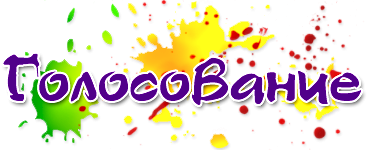 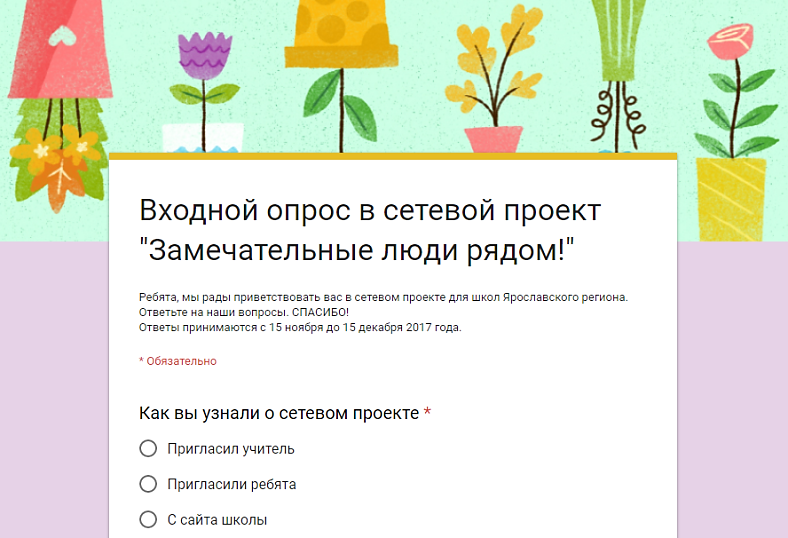 Шаги проекта
Ищем замечательных личностей! 1 – 30 декабря 2017
Формируем список замечательных людей;
Разрабатываем кластерную карту "Замечательные люди" и размещаем ее на странице команды;
Кратко представляем на странице команды материалы по каждому человеку (Главное – убедить, почему этот человек замечательный!); 
Обмениваемся  отзывами между командами «А кто ваши замечательные люди?»1 – 30 декабря 2017
Шаги проекта
Рассказываем о замечательных людях! 21 января – 15 марта 2018
Собираем  и оформляем wiki-статьи о замечательных людях; 
Придумываем и отбираем вопросы для беседы с интересными людьми; 
Берем и записываем интервью;
Организуем  мастер-класс, встречу с интересными людьми (в реальном или виртуальном пространстве);
Работаем в рубрике сайта «Вопрос – ответ».

Возможна совместная работа с другими командами!
Шаги проекта
Подводим итоги! март 2018
Оформляем коллективную виртуальную карту (ставим метку ) и книгу  «Замечательные люди земли Ярославской» (представлена в форме wiki-статей предыдущего этапа);
Участвуем в голосовании за самого интересного человека "Лучше всех!";
Презентуем результаты работы;
Отвечаем на вопросы итоговой анкеты.
Шаги проекта
Контролируй, оценивай, предлагай! 
Во время проекта
Сверяй свою работу с Дневником проекта; 
Пользуйся шаблонами для описания;
Оценивай и совершенствуй свою работу и работу других;
Задавай вопросы участникам, руководителям, координаторам, экспертам проекта.
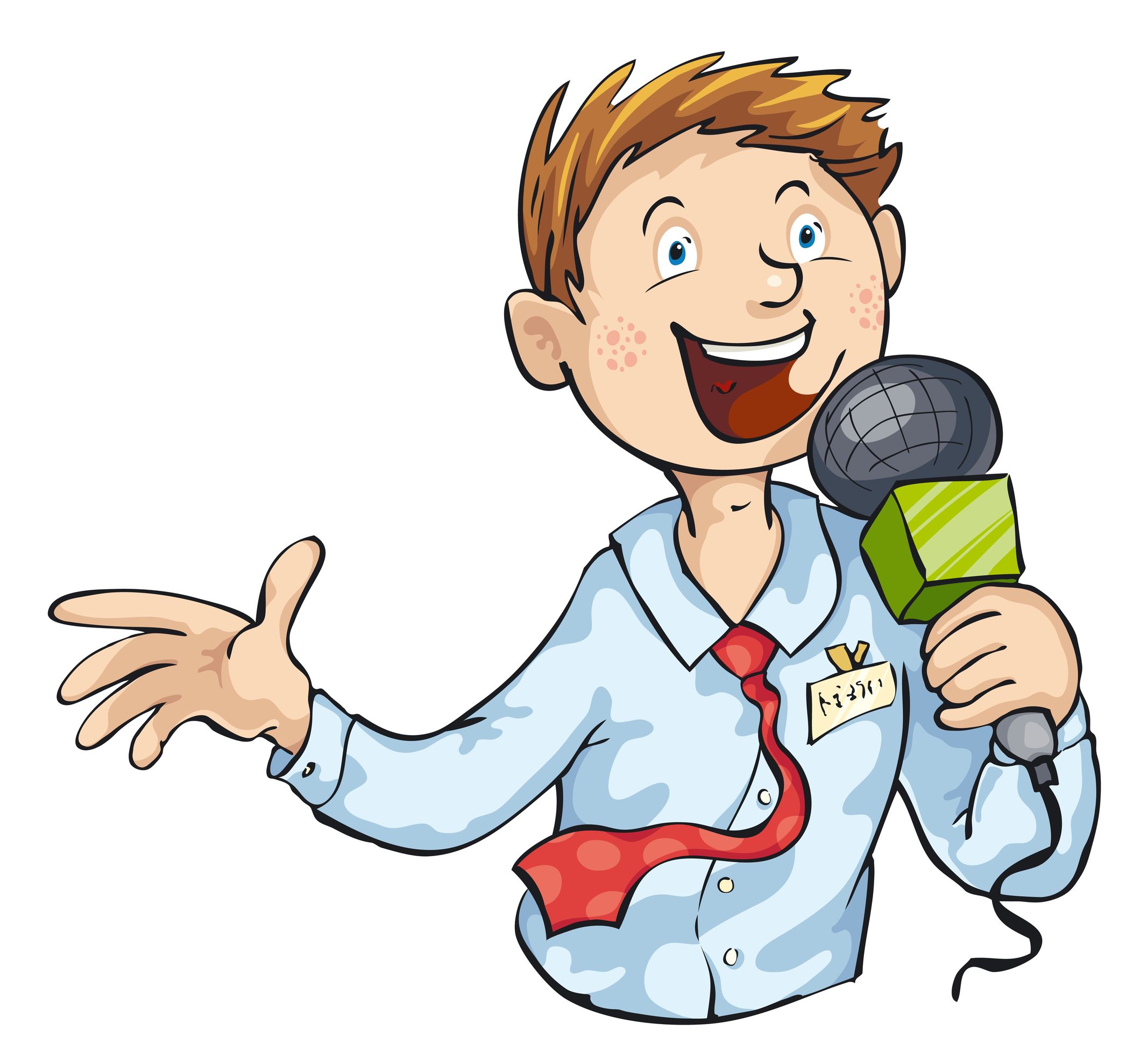 Какие роли в проекте мы можем выполнять?
Историк
Журналист
Редактор
Информатик
Фотограф
……
Этого слайда может и не быть.
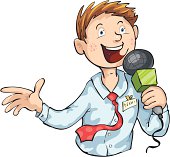 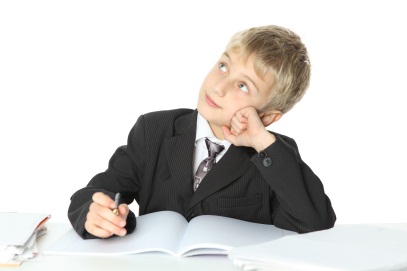 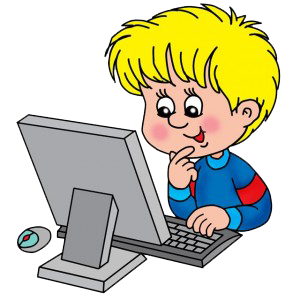 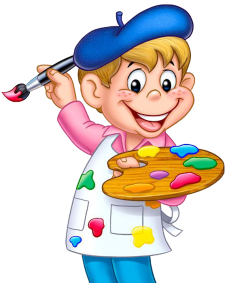 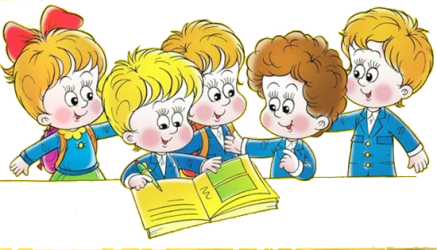 Добавь свои роли!
Какие правила в команде будем выполнять, чтобы добиться успеха?
Каждый может высказать своё мнение.
Один говорит, а остальные слушают.
Каждое предложение обсуждается в команде.
Общее решение принимается всей командой.
…..
Добавь свои правила!
Этого слайда может и не быть.
Какие сложности могут ожидать нас в проекте?
…….
…….
Этого слайда может и не быть.
Добро пожаловать в сетевой проект
«Замечательные люди 
рядом!»
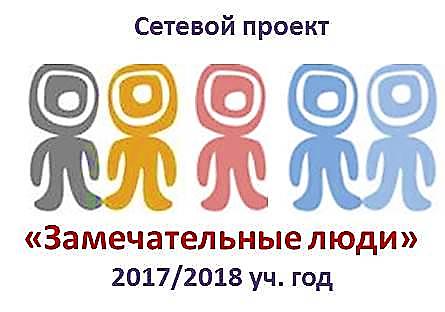 Ноябрь 2017 – март 2018